تعريف علم الآثار
ـ تعريف علم الآثار:
علم الآثار بالأجنبية اركيولوجيا (Archealogie) وعالم الآثار أركيولوج (Archéologue)، واركيولوجيا مشتقة من الكلمة الإغريقية أرخيولوجيا أو أرخيولوغيكس أو أرخيولوغوس؛ وهي كلمة مركبة من جزئين:
أرخيو: قديم                      
لوغوس: حديث
أي حديث بخصوص القديم 
اهتمام بالأشياء القديمة
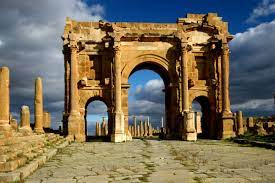 حيث الإهتمام بالأشياء القديمة تعني دراسة الماضي البعيد لبداية الإنسان، أي التاريخ القديم بصفة عامة مع وصف دقيق (دراسة تفصيلية) للمخلفات الأثرية ودراستها دراسة علمية لتسليط الضوء على ماضي الإنسان في مرحلة ما من مراحل الحياة البشرية (مرحلة ما قبل التاريخ والمرحلة التاريخية)؛ أي أنه علم التحري عن الأصول المادية للإنسان، ففي دائرة المعارف البريطانية جاء تعريف علم الآثار على أنه : " ذلك النوع من المعرفة الذي يدرس المخلفات المادية لماضي الإنسان "
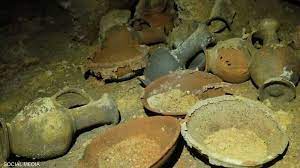 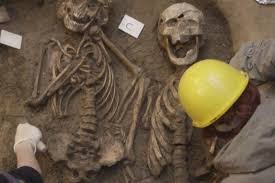 أما دائرة المعارف الأمريكية فتعرفه بأنه: " العلم الذي يتعامل مع ماضي الإنسان بهدف إكتشاف تاريخه، وصياغة تسلسل الأحداث التي شهدتها حقب ما قبل التاريخ والحقب التاريخية المبكرة ، نلاحظ أن هذا التعريف الأخير جاء أكثر تفصيلا بتحديده لموضوع بحث علم الآثار والإطار الزماني له
أستعملت كلمة أركيولوجيا خلال القرن الأول ميلادي من قبل الكاتب الروماني دونيس داليكارنس (Denys D’halicarnosse) عندما كتب في عهد الإمبراطور الروماني (أغسطس) تاريخا لروما وحروبها مع قرطاج أطلق عليه إسم الأركيولوجيا الرومانية (Roman Archaéology)
وأستخدمت كلمة أركيولوج (Archeologue) في البلدان التي تتكلم اليونانية على أنها نوعا معينا من ممثلي الدراما (خاصة أولئك الذين يمثلون الأساطير اليونانية القديمة على المسارح الشهيرة). مما سبق فأن كلمة أركيولوجيا بمعنى علم الآثار، وكلمة أركيولوج بمعنى عالم الآثار؛ لم تردا في اللغة اللاتينية بهاذين المعنيين وأنما وردتا بمعنى ممثلي الدراما
ظهرت الكلمة من جديد خلال القرن السابع عشر ميلادي من طرف الطبيب الفرنسي جاك سبون (Jaque Spon) (1647-1685م) الذي عاش في مدينة ليون ثم أجبر على مغادرة فرنسا بعد نقض أمر نأنت الملكي (منح البروتستأنت حرية الإعتقاد) فزار عددا من البلدان وألف كتاب بعنوان "رحلة إلى إيطاليا ودلماسيا وبلاد الإغريق والشام خلال الأعوام 1675-1676م"، نشر في أمستردام عام 1679م، وكتاب أخر بعنوان "منوعات غنية من الشرق " نشر في ليون خلال السنوات 1689-1713م.
مما سبق يمكن القول أن علم الآثار هو علم يهتم بدراسة ماضي الإنسان وكل ما خلفه في مكان ما خلال فترة زمنية معينة، ولا فرق لدى الأثري بين الآثار الثمينة والآثار غير الثمينة؛ فإكتشافه للقليل من الأدوات البسيطة مثلا قد يزيح الستار بشكل أفضل عن جوانب كثيرة من حياة تلك الشعوب وهو يرتبط بأمرين أساسين
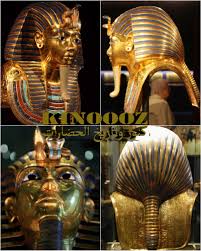 الأول يتعلق بأعمال الحفر والتنقيب والتسجيل ووصف هذه الآثار وتصويرها وترميمها والمحافظة عنها، والثاني يختص باستخدامها في إلقاء الضوء على حضارة الإنسان في ماضيها القديم وبالتالي التعرف على المراحل المختلفة التي مرت بها هذه الحضارة من خلال إستقراء هذه الآثار وإستنتاج المعارف منها
تصنيف علم الآثار:
علم الآثار هو جزء هام من علم الإنسان (Anthropologie) الذي ينقسم إلى ثلاثة فروع رئيسية هي:
علم الإنسان الفيزيائي أو الأنتروبولوجيا العضوية: يهتم بدراسة شكل الإنسان من حيث سيماته العضوية وتطور الحياة البيولوجية والسلالات الإنسانية وأجناس البشر وخصائصهم.
ـ.علم الإنسان الثقافي أو الأنتروبولوجيا الثقافية: يهتم بدراسة تاريخ الإنسان وإستقراره وتطور حياته وثقافته وفهم الظاهرة الثقافية وتحديد عناصرها، وتقسم الأنتروبولوجيا الثقافية إلى علم اللغويات، وعلم الثقافات المقارن
وعلم الآثار؛ يهتم بدراسة حضارة الإنسان في عصورها القديمة تطورا واضمحلالا في كل مجالات الإبداع الفكري والمادي لهذا الإنسان، أي الكشف عن الأثر الإنساني المادي ودراسته وجلاء البيئة التي وجد فيها واستخلاص كل المدلولات الممكنة منه.
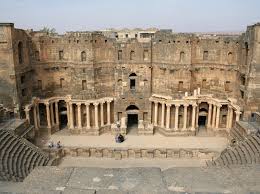 ويذهب البعض إلى أن علم الآثار مرتبط ارتباطا وثيقا بميدان التاريخ لأن دارس التاريخ بمعناه الشامل يهتم بكل المصادر سواء أكانت مكتوبة أو مخلفات مادية، ومن خلالها يهدف المؤرخ إلى رسم صورة مكتملة وصادقة لماضي الإنسان، أما الآثاري فيتعامل مع الأدوات والأشياء المادية التي كان يصنعها الإنسان مثل أسلحته ومساكنه ومقابره وأماكن عبادته قبل معرفته الكتابة وحتى بعد معرفته الكتابة، لذلك يمكن القول أن هناك فرعين من علم الآثار؛ فرع يهتم بماضي الإنسان قبل معرفة الكتابة وهو الذي يسمى بعلم آثار ما قبل التاريخ، وفرع يهتم بالمخلفات المادية للحضارة البشرية التي عرفت الكتابة
نشأة علم الآثار  
تطرح فكرة أن علم الآثار هو علم حديث وأنه يعود إلى بعض الشعوب دون غيرها؛ وهذا غير مقبول لأنه يتناقض مع طبيعة الإنسان وغرائزه، هذا الإنسان المتنقل الذي يبحث عن تلبية حاجياته ومعارفه مما يستوجب التعرف على تجارب سابقيه للنهل منها وتطويرها، ولا يكون هذا إلا من خلال السؤال والإستفسار والإستطلاع ومحاولة معرفة المجهول، هذا ما يسمح بالقول أن علم الآثار قديم بقدم وجود الإنسان على سطح الأرض، أما الإهتمام بعلم الآثار فقد بدأ منذ العصور القديمة وبمعنى أصح منذ أن بدأ الإنسان في البحث عن أمجاد أسلافه ومعرفة تاريخهم والحصول على القطع الأثرية ذات القيمة الفنية إلى جانب الكنوز المطمورة في باطن الأرض بأسرع وأرخس الوسائل دون الإهتمام بتوثيقها وتحليلها وظهر ذلك منذ العصر
الفرعوني حيث كان لصوص الآثار يستغلون فترة ضعف السلطة أو إنشغالها بمختلف المشاكل ليقومون بنهب مقابر الملوك والأمراء، إلى جانب هذه الأعمال السلبية توجد العديد من المحاولات الإجابية التي حفظها 
التاريخ المصري وتتمثل خاصة في ما قام به ملوك وأمراء مصر الفرعونية من أعمال بحث وترميم وصيانة لآثار سابقيه،
في هذا المجال يذكر ما قام به الفرعون أمنحوتب الثاني (تحتمس الرابع) في كشفه عن تمثال "حورـ أم ـ أخت" وما نجده مسجل على قاعدة المسلة في معبد الشمس "ني وسررع" في أبو غراب وأن "خع مواس" ابن رمسيس الثاني من الأسرة التاسعة عشر قام بترميم وحفر العديد من المواقع الأثرية في الجبانة المنفية من الشمال إلى الجنوب.
وفي الألف الأولى قبل الميلاد وبالتحديد خلال القرن السادس قبل الميلاد ببلاد الرافدين قام بختنصر ونابونيد من أخر ملوك بابل بحفريات وعمليات ترميم في مدينة أور حيث عثر الملك نابونيد على مخطوطات قديمة لأسلافه الأوائل منها ما هو متعلق بالملك حامورابي، كما ظلت إبنته الأميرة (أن ـ نيغالدي ـ ننا) لسنوات تقوم بالحفر في معبد أغادة إلى أن كشفت الأمطار الغزيرة على القاعة الرئيسية للمعبد الشيء الذي أفرح الملك وإبنته التي جمعت قطع أثرية واحتفظت بها في حجرة بقصرها.
وفي بلاد اليونان يمكن اعتبار هوميروس الذي عاش خلال القرن الخامس قبل الميلاد أب علم الآثار ومؤسسه الحقيقي؛ فهو أول من ضمن كتاباته معطيات ووصف هام لمعالم أثرية، حيث وصف بعض الأماكن والأحداث التي سبقت عصره إبان الألف الثالثة قبل الميلاد في ملحمتي الإلياذة والأوديسا، وزاد الإهتمام بالآثار خاصة عند المؤرخين مثل هيرودوت الذي قام برحلات في بلاد مصر جنوبا حتى أسوأن وكتب عن التحنيط عند قدماء المصريين وعن الأهرامات
وبعض علماء الإغريق ممن سجل ملاحظات اثنوجرافية جيدة وشاهدوا مجموعات من القبائل المعاصرة لهم هذه المحاولات تدخل في نطاق علم الموروثات الشعبية والأعراق البشرية والأنثروبولوجيا إلا أنهم ليسوا بآثاريين، وعلى أية حال أنهم رأوا أناس كشف الأثريون مخلفاتهم في وقت لاحق وفي أواخر القرن الأول قبل الميلاد تأتي كتابات سترابون التي تعد أحد الخطوات الهامة لعلم الآثار الوصفي من خلال كتابه الجغرافيا المتكون من سبعة عشر جزء
، وهو وصفا كاملا لتاريخ واقتصاد وجغرافية البلدان التي تقع في نطاق الأمبراطورية الرومانية مبينا كل ما هو مميز في عادات الشعوب وتقاليدها وطبيعتها وحيواناتها، يأتي بعد ذلك المؤرخ الإغريقي تيكوديدس الذي قدم وصفا لتاريخ الإغريق، وكتب بلوتارك العديد من المؤلفات مثل "الحياة المقارنة والأخلاق" وهو كتاب متعدد الموضوعات الإجتماعية والطبيعية والفنية والأثرية، نفس الشيء جاء به بلين الكبير في كتابه "التاريخ الطبيعي" الذي تناول فيه موضوعات متعددة كـ: النحت والرسم، وكذلك ما جاء به ديودور الصقلي حول ماضي البشرية وأصل المدنيات وانتشار الحضارة حيث أدعى بعض المصريين أو
أو الإغريق المنحدرين من أصول مصرية أن مصر هي مركز 
رئيسي للانتشار الحضاري وأطلق إسم أوزيمانديس وهو إسم رمسيس عند الإغريق على المعبد الجنائزي لرمسيس الثاني، ونقل أحد النقوش الموجودة على أحد التماثيل على أنه يقرأ  " أسمي أوزيمانديس ملك الملوك فلو عرف أحد عظمتي ومرقدي فليتفوق علي في أي من إنجازاتي ” خلال القرن الثاني ميلادي وضع الرحالة بوزانياس كتاب "وصف اليونان"؛ كان بمثابة دليل للسياح الأجانب الذين يفدون إلى بلاد اليونان، ولم يقتصر الإهتمام بالآثار على الكتاب فقط بل حتى الملوك والأباطرة، فبالإضافة إلى نابونيد ملك بابل نجد أيضا
يوليوس قيصرالروماني الذي كان مولع بجمع التحف القديمة خاصة الأحجار الكريمة المنقوشة ويعد الإمبراطور الروماني هادريان أول من أسس متحف بالعالم خاص بالهندسة المعمارية ومتحفا أخر خاصا بالنحت حيث قام بتجديد وتزيين منشآت معمارية كبيرة إغريقية، وشيد قصره على الطراز اليوناني وضم فيه مدرسة وأكاديمية ورواقا لحفظ الرسومات ومسرحا إغريقيا.
في العصر الإسلامي  نجد في القرآن الكريم الكثير من القصص والأخبار عن الأمم السابقة وتفاصيل حياتهم، وأيضا من قبل الكتاب والأمراء والسلاطين؛ من الكتاب نجد خاصة الرحالة والجغرافيين مثل: ابن خرداذبة "الممالك والمسالك" وابن حوقل "صورة الأرض" والمقدسي "أحسن التقاسيم في معرفة الأقاليم" والإدريسي "نزهة المشتاق في إختراق الآفاق"، ومن أهم ما ذكر في هذا المجال ما أورده المقريزي  في الجزء الأول من كتابه
"المواعظ والإعتبار بذكر الخطط والآثار" عنوانا أطلق عليه إسم "ذكر الدفائن والكنوز التي تسميها أهل مصر المطالب"، الكثير من الروايات تؤكد إهتمام المسلمين بالبحث عن هذه الدفائن، وقدم دليله الشرعي بجواز عملية التنقيب، وهناك من دعى إلى حفظ الآثار وصيانتها كإبن خلدون وعبد اللطيف البغدادي بإعتبارها من تراث الأمة، أما الحكام فقد عمدوا إلى جلب البقايا الأثرية القديمة كالأعمدة والتيجان وإعادة إستعمالها في بناء منشآتهم الجديدة وتزيينها واحتفظوا بعمائر أخرى على حالها.
ومع بداية النهضة الأوروبية حيث سيطر العلم التجريبي والمذهب الطبيعي واستبعدت الكنيسة، بدأ الإهتمام بالآثار خاصة الشاخصة منها  كالمعابد اليونانية والمدرجات الرومانية، ومن الأسباب التي أدت إلى الإهتمام بالمادة الأثرية البحث عن الثراء السريع، حب الإطلاع والفضول، الحصول على وسائل التسلية ومظاهر 
الرفاهية (تحفة نادرة يحتفظ بها)
الوصول إلى المعرفة من خلال المادة الأثرية، التحقق مما ورد في الكتابات اليونانية والرومانية القديمة، البحث عن معلومات لدارسي الكتاب المقدس بالتحقق من الأماكن القديمة ومحتويات النقوش لتقديم تفسيرات للمهتمين بعلم التوراة، ففي إيطاليا بدأ الإهتمام بدراسة الآثار خلال القرن الرابع عشر من قبل سيرياك دانكون (1397-1451م) الذي كان مهتما بالكتابات والنصوص القديمة
وقد سجل ما وجده في ستة مجلدات، وفي 1478م أنشئت أول جمعية لعلماء الآثار في روما وألقيت أول محاضرة حولها من قبل العالم الطبيعي بومبونيوس ليتوس. 
خلال القرن السادس عشر إزدادت الرغبة لدى الناس بالإهتمام بدراسة آثار الأمم السابقة حيث تعرف الإيطاليين والرحالة من مختلف الأقطار خلال زيارتهم لإيطاليا وبلاد الإغريق وآسيا الصغرى ومصر على آثار العصور الكلاسيكية والشرق الأدنى التي لقيت إعجابا  ورواجا كبيرا
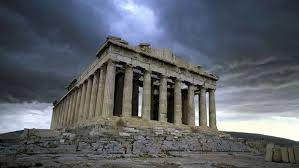 وأخذ القساوسة والرهبأن يجمعون التحف والآثار وحولوا منازلهم إلى متاحف فأنصبت الأبحاث حول الآثار الإغريقية والرومانية وكان للعلماءالفرنسيين الريادة في ذلك خاصة نيكولا يرسك(1580-1637م)، ثم تأتي البعثة الفرنسية التى أرسلها لويس الثالث عشر إلى بلاد اليونان برئاسة العالم لويس ديشاي وظلت تعمل حتى عصر لويس الرابع عشر
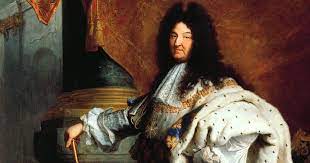 في هذه الفترة تم إكتشاف مدينتي بومباي  وهيركيولأنيوم أواخر القرن السادس عشر اللتان دمرتا أثناء ثوران بركان فيزوف عام تسعة وسبعون ميلادي ليبدأ التنقيب في هيركولانيوم عام 1709م، كما أخذ الرحالة الأوروبيون يتجولون في وادي الرافدين وزاروا التلين الكبيرين بالقرب من الحلة في بابل وفي الموصل على إعتبار أنهما موقعا مدينتي بابل ونينوى أين جمعت أوني فخارية وقطع طينية وبقايا الواح مغطاة بكتابة بالخط المسماري
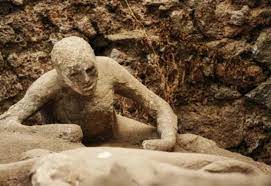 خلال القرن السابع عشر قام الفرنسي "جاك سبون" برحلة كبرى إلى الشرق مسجلا ما شاهده الكتاب المذكور سابقا وألف كتاب أخر بعنوان "مزيج من علوم الآثار" أقترح فيه تقسيم الدراسات القديمة الى ثمأنية أنواع والتي تعتبر أول دراسة تصنيفية نوعية معروفة في التاريخ، جاء بعده الراهب "مونتوكون" صاحب كتاب "العصور القديمة مشروحة وممثلة بالصور"  قدم فيه شرحا وصورا وهو أول مؤلف يجمع بين الحضارتين اليونانية والرومانية ويعتبر اللبنة الأولى في مجال علم الآثار الكلاسيكية
وفي مصر زار الرحالة الأوروبيون القاهرة وأهرامات الجيزة التي وصفهاالبريطاني سأندس عام 1610م في كتابه "رحلات RAVELS"  وركز على طريقة دخوله إلى الهرم الأكبر وبين أنه مقبرة أحد الملوك وليس مستودعا للكنوز، وفي عام 1638م زارالبريطاني"جون غريفس" مصر ووضع كتاب "تخطيط الأهرامات" جاء فيه بمقاييس دقيقة للهرم الأكبر الذي قال عنه.
عنه أنه: "مقبرة ملكية للفرعون وأنها شعار للخلود" ووضع أول رسم تفصيلي دقيق للهرم الأكبر من الداخل أسماه "داخل أول وأبهى هرم”. في القرن الثامن عشر تم إكتشاف حضارات أقدم من الحضارتين الإغريقية والرومانية وبدأ يتوسع مجال البحث الأثري خاصة بعد إكتشاف مراحل ما قبل التاريخ، لتبدأ الحفريات في كبريات المدن الأثرية، وفي عام 1732م ظهرت جمعية "محبي الفنون" التي أسسها أهل العلم والرحالة الذين قاموا بعدة رحلات في إيطاليا واعجبوا بما شاهدوه فبدأوا بالدعوة إلى الإهتمام بهذه الأعمال وفي الفترة ما بين 1750 ـ 1880م تجدد الإهتمام بالدراسات الكلاسيكية وتم إكتشاف آثار العالم الكلاسيكي من قبل علماء فرنسيين والمان وانجليز حيث بدأ كل من الفنان البريطاني جيمس ستيوارت (1716 ـ 1786م) بجمع التحف، والمعماري
نيكولا ريفت (1720 ـ 1804م) في رسم آثار أثينا وقياسها وتسجيلها في الفترة ما بين (1751-1753م) 
ودونا نتائج ذلك في كتابهما "آثار أثينا  The Antiquities of Athens" الذي جاء في أربعة أجزاء، صدر الجزء الأول عام 1762م والجزء الرابع عام 1816م بتمويل من جمعية محبي الفنون التي قامت بأول حملة لإستكشاف الآثار الأيونية عام 1764م بإشراف كل من "ريفت وشاندله ووليم بارس" ونشرت نتائجها ما بين 1769-1797م في كتاب من عدة أجزاء تحت عنوان " آثار أيونيا the antiquites of ionia "، وحملة أخرى قام بها كل من
روبرت وود وجيمس دوكنز في آسيا الصغرى والشرق الأدنى نشرت نتائجها في مجلدين لروبرت وود تحت عنوان "خرائب بالمير Ruins of Palmyra " عام 1753م و"خرائب بعلبك Ruins of Baalbec " عام 1757م كما زار العالم الدأنيماركي كارستن نيبور "خرائب بارسيبولس" عاصمة الدولة الإخمينية 1765م، وأعد نسخا للكثير من النقوش المسمارية التي وجدها دون أن يعرف أنها تمثل ثلاثة أنواع من الخطوط، وبعد فك رموزها تبين أنها مكتوبة
باللغة الفارسية القديمة واللغة العلامية واللغة البابلية، وفي عام 1755م وضع رتشارد بوكوك "كتاب رحلات في مصر Travels in Egypt " وصف فيه أهرامات سقارة ودهشور وهرم جوسر المدرج ومصاطب الجيزة وبين أنها قبور أمراء ونبلاء، خلال الفترة 1763-1768م إتنقلت الكثير من التحف الرومانية إلى بعض عواصم أوروبا خاصة منها باريس ومدريد، كما صدر كتاب " تاريخ الفنون History of arts "
ليواخاييم وينكلمان الذي إعتمد بشكل أساسي على ما هو موجود بروما وكان أول من درس الفنون القديمة دراسة تاريخية ولقب بـ: " أبو الآثار" دائما خلال القرن الثامن عشر يلاحظ تأثير الإكتشافات والإهتمام بالآثار الكلاسيكية على ذوق وفن التصميم في أوروبا، وقام المتحف البريطاني بإقتناء مجموعة من المزهريات الإغريقية التي تخص السير وليام هاملتون الذي كان سفيرا لبريطانيا في نابولي عام 1772م، وألف كتابا بعنوان "التحف الأتروسكية والإغريقية والرومانية Antiquites Etrusques Greques et Romaines"
الذي ظهر خلال عامي 1766-1767م  وهو الذي إعتمد عليه يوشع ودجوود في تصميم قوارير إغريقية وأتروسكية وبومبية؛ وهي لا تزال موجودة في إستانفور دشير ببريطانيا تحت إسم أتروريا، وأثناء حملة نابوليون على مصر عام 1798م قام العلماء الفرنسيون الذين رافقو الحملة بوصف وتسجيل جميع الآثار الظاهرة على سطح الأرض في مؤلف بعنوان "وصف مصر" ونقلوا بعضها إلى متاحف بأوروبا، ومن بين أهم القطع التي عثر عنها أثناء هذه الحملة "حجر رشيد"
الذي إكتشفه جندي فرنسي صدفة خلال الحفر لإقامة حصن قرب الإسكندرية؛ والحجر عبارة عن لوح من البازلت الأسود بطول 114 سنتيمتر وعرض 72 سنتيمتر وسمك 28 سنتيمتر؛ يحمل نقشا بثلاثة أنواع من الخطوط، صبت له ثلاثة قوالب من الجبس على شاكلته وأرسلت الى باريس، وأثناء الإحتلال البريطاني لمصر أستولوا عن هذا الحجر ونقل الى المتحف البريطاني.